HABEX2
All hands meeting
Tracking Vehicle
People:
1 Driver
1 or more tracker/operator

Hardware/Software:
Laptop/android device
Proper cables to connect computer/phone/tablet to radio
Ham Radio and/or SDR (2m band)
Mag mount antenna
Car inverter
Mifi / tetherable phone
Ham Radio for Communication (70cm band)
Cellphone
Setup
Mag Mount Antenna
2m Band
Radio Tuned to 144.390Mhz for APRS decoding
INVERTER
Laptop Decoding APRS
12V Line
12V Battery
Inverter
Tablet
AC Power to Chargers
MiFi
Smartphone
70cm Band Radio for communication
Tracking Vehicle
MixW output:
N6ARA/WIDE1-1/WIDE2-1>S4PRTQUI,?,F0:
`.+Gl#PO/"4q}HABEX|!V%@'b|!w!u!
Sender Callsign
Destination
N6ARA/WIDE1-1/WIDE2-1>S4PRTQUI,?,F0:
`.+Gl#PO/"4q}HABEX|!V%@'b|!w!u!
Packet
Tracking Vehicle
YOU MUST INPUT ALL PARAMETERS  
(Sender, Destination, Packet)
http://mice.habexproject.org
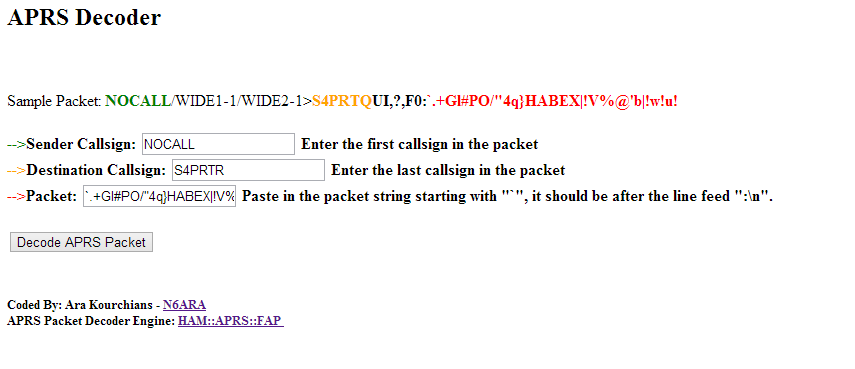 Trajectory as of today
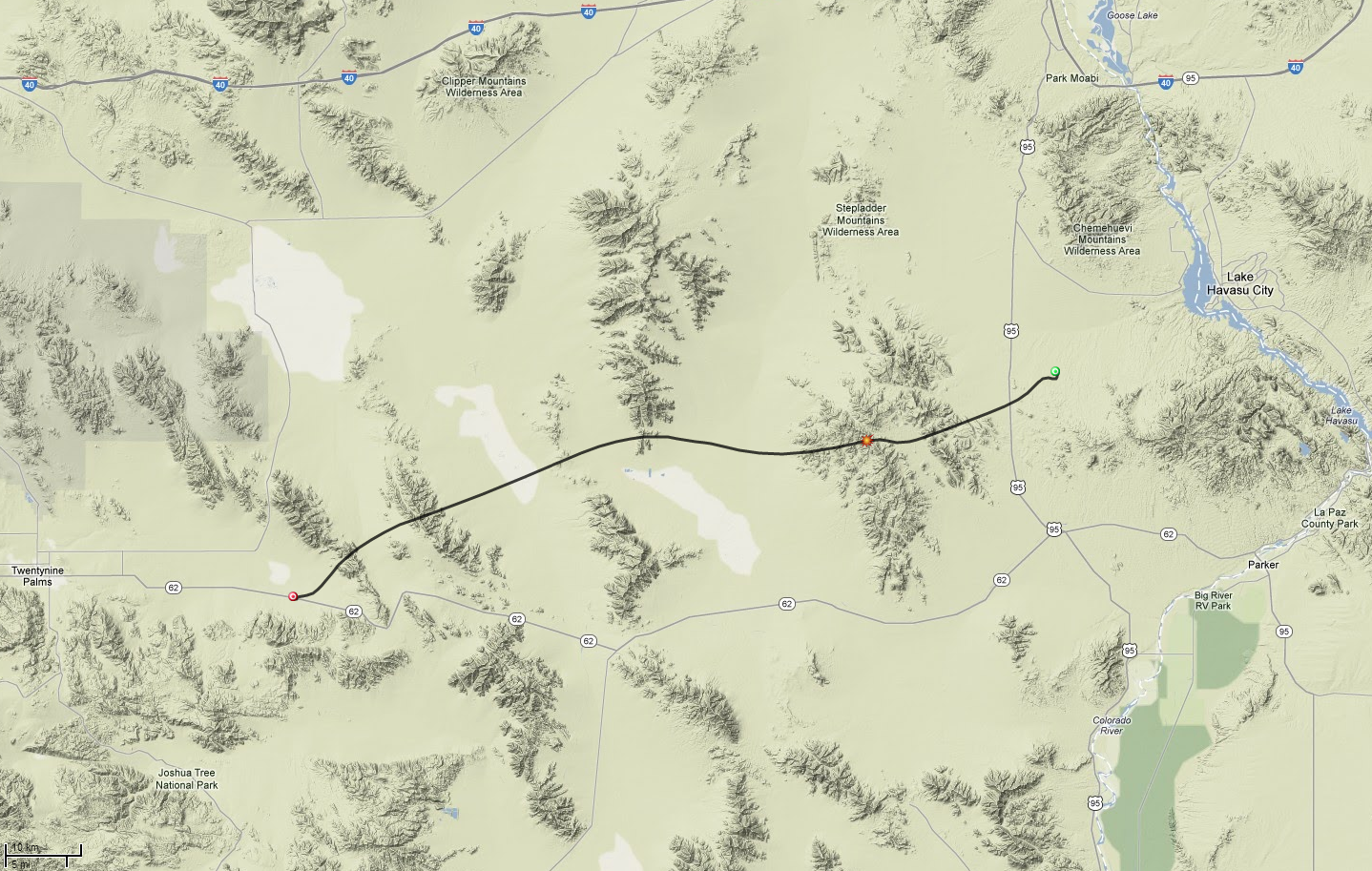 Plan
E
N
L
S
L
W
Plan
N
W
E
S
L
L
Plan
N
W
E
S
L
L
Plan
N
W
E
L
L
S
Plan
N
E
L
L
W
S
Plan
E
L
L
S
W
N
Get drunk
The Schedule
5:30AM – Wake up
6:45AM – Leave Cabin
7:00AM – Fill up gas
7:30AM – ALL teams arrive at launch site
7:45AM – Power up all devices, have teams decode and test equipment
8:00AM – Recovery teams North, East, West, South & Overshoot head to respective locations
8:45AM – Payload is prepared and tested, clean up everything except filling station
9:00AM – Filling station is prepared
9:30AM – Begin filling balloon
9:45AM – Balloon is filled and tied to parachute/payload
9:55AM – Pack up everything, and have cars running and on standby
9:55AM – Check in with all recovery teams and assure they are ready
10:00AM – Launch Balloon
The Schedule
10:01AM – Launch/Chase teams start heading toward estimated landing zone
10:02AM – All teams check in with status of contact with payload
10:03AM – Tracking balloon until landing, coordinate and check-in with COMM every 30min
12:03PM – Estimated HABEX touchdown!
12:10PM – Coordinate with COMM and figure out final landing location, KEEP TRACKING
12:35PM – Finalize and agree on HABEX touchdown location
12:45PM – Regroup near landing site, COMM will specify, and begin planning recovery
Schedule recovery
Recover
Go home
Drinking/partying the next day